The Concept of Salvation in the Orthodox Church.
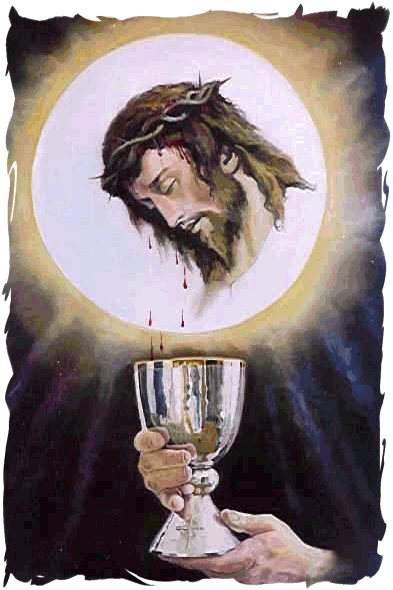 SALVATION IS THE REMEDY OF OUR PROBLEMS
Sin:     Rom3:23, “For all have sinned and come short of the glory of God”.           
Remedy: 1John1:9, “if we confess our sins, He is faithful and just to forgive us our sins and to cleanse us from all unrighteousness”.
Sorrow:  Job5:7, “For man is born unto trouble, as the sparks fly upward”.
Remedy: 1Pet5:7, “Casting all your care upon Him for He cares for you”.
           
Death:    Heb9:27, “it is appointed unto men once to die”.
Remedy: John3:16, “God so loved the world that He gave His only Son, that whoever believes in Him should not perish but have eternal life”.
St Paul in Heb 11:1 says, “To have faith is to be sure of the things we hope for, to be certain of the things we cannot see”. 
In John3:18 we are told, “He who believes in the Son is not condemned”. 
Also St Paul writes to the Romans, “Therefore, since we are justified by faith we have peace with God through the Lord,” Rom5:1.
Faith in Jesus Christ
Therefore, we can conclude that by faith in Jesus Christ, we:
have forgiveness of our sins (no sin);
have peace (no sorrow);  and
have eternal life and do not perish (no death).

We can also state that: 
 
FORGIVENESS + PEACE + ETERNAL LIFE = SALVATION
No Salvation, Except Through The Blood Of Christ: Why?
Sin is disobedience to God, transgression of His rights and lack of love for Him. 
Since God is Unlimited, sin is unlimited too because it is committed against God, the Unlimited. 
Therefore, sin cannot be forgiven except by an unlimited propitiation.
“The wages of sin is death,” Rom6:23.
“There is none who does good, no, not one; for all have sinned and fall short of the glory of God,” Rom3:12, 23. 
So, everyone came under the sentence of death, “that every mouth may be stopped, and all the world may become guilty before God,” Rom3:19.
“Without shedding of blood there is no remission,” Heb 9:22.
“Without shedding of blood there is no remission,” Heb 9:22.
All works done by the limited man are limited. God alone is Unlimited. 
The only solution then for the remission of sin is that God Himself becomes incarnate and dies. In this way, His death can be an unlimited propitiation (atonement) that satisfies God’s unlimited justice which required punishing the unlimited sin committed against God the Unlimited. 
Acts4:12, “Nor is there salvation in any other, for there is no other name under heaven given among men by which we must be saved”.
BLOOD ATONEMENT
The Bible treats blood as a sacred fluid, symbolic of life, which is itself a gift from God. 

Blood expresses the essence of the Old Testament sacrifice, in which an animal substitute was killed to make atonement for human sins, i.e. put man “at one” with God (Lev4). 

Lev17:11, “The life of a creature is in the blood, and I have given it to you to make atonement for yourself on the altar”.

St Paul explains the death of Christ in terms of atonement, “God presented Him (Jesus) as a sacrifice of atonement, through faith in His Blood. He did this to demonstrate His justice, because in His forbearance He had left the sins committed beforehand unpunished,” Rom3:25.
Christ’s death and resurrection have put us “at one” with God:
The Old Testament sacrifices had provided no moral basis on which God could extend His forgiveness to sinners. Yet God had forgiven and had done so justly, knowing that in the coming death of Christ, the moral foundation of forgiveness would be laid.

“While  we  were  still  sinners, Christ died  for us. Since we  have  been justified by  His  Blood, how  much  more shall we  be  saved  from  God’s wrath through Him,” Rom5:8, 9.

“In Him we have redemption through His Blood, the forgiveness of sins,” Eph1:7.

“Now in Christ Jesus you who once were far away have been brought near through the Blood of Christ,” Eph2:13.
FIVE THINGS THE BLOOD OF CHRIST BRINGS
It redeems (1Pet1:18-19). Redemption means “buying back”. We had been sold for nothing to the devil, but Christ redeemed us and bought us back.
 
It brings us near (Eph2:13). When we were strangers in the world without God and having no hope, Jesus brought us near to God.
 
It makes peace (Col 1:20). The world will never know peace until it finds it in the Cross of Jesus Christ. You will never know peace with God, peace of conscience, peace of mind and peace of soul until you stand at the foot of the Cross and identify yourself with Christ by faith. There is the secret of peace. This is peace with God.
 
It justifies (Rom5:9). It changes men’s standing before God. It is a change from guilt and condemnation to pardon and forgiveness.
 
It cleanses (1John1:7). All sins are cleansed by the death of Christ.
The propitiation of Christ, then, is unlimited
The Blood of Christ is capable of the remission of the sins of the whole world (John3:16; 1John2:2). 

The propitiation of Christ is sufficient for the remission of all sins of all the people in all ages, in the past, present and future. 

The Blood of Christ is available, ready to save and capable of that.
CONDITIONS OF SALVATION THROUGH THE BLOOD OF CHRIST
Faith: It is the main condition to deserve the Blood of Christ (John3:16, 18). Our Lord Jesus declared to the Jews, “If you do not believe that I am He, you will die in your sins,” John8:24. In order to be saved through the Blood of Christ, you must believe in the atoning work of Jesus Christ.
Baptism: The Lord said expressly and plainly, “He who believes and is baptised will be saved,” Mark16:16, John3:5. 
Church sacraments of Confirmation, Repentance (Acts2:38) and Eucharist ( John6:53).
Good works: (John5:28-29; Matt12:36; Rev22:12). Works are very important for our salvation and for determining our destiny.
The Great Commission
“Go, therefore, and make disciples of all the nations baptising them in the name of the Father, and of the Son and the Holy Spirit teaching them to observe all things that I have commanded you,” Matt28:19, 20. 

These two verses indicate that salvation requires:
Faith which comes through discipleship;
Baptism which is the direct gate to salvation;
Good works by keeping the commandments and the Sacraments.
SPIRITUAL STRIVING
Is man then saved merely by his own works or by Grace or by both of   them? Man can’t be saved by his own spiritual striving as God said, “apart from Me you can do nothing”. Grace alone too, would not save you unless your own will and decision respond to it. 
For example, in the battle, soldiers use weapons; they fight and win. Is victory due to their bravery or weapons? Bravery without weapons is not good enough and weapons without skilled soldiers are of no use. The same applies to spiritual warfare. 
 
Therefore, it is not through our works and striving on our own but by working with God’s grace and the fellowship of the Holy Spirit.
 Weapons are there, but one has to fight and work with God (1Cor3:9).  When practicing spiritual exercises we must depend on God’s power not our own strength. 
“I can do all things through Christ who strengthens me,” Phil 4:13. Every success should be attributed to God, not to our courage or self control.
HAVE YOU BEEN SAVED???
The answer is yes, from original sin through Baptism; this is obtained by faith in the Blood of Christ and the power of His atonement and redemption.
We sin everyday and have to repent from our sins every day in order that we can trust that we are saved. St Paul the apostle says in 2Tim2:11, 12, “if we be dead with Him… and if we suffer…”  This means salvation does not depend on God alone but on us as well.
We have to do good works worthy of our faith (Jam2:18-26; 4:17). 
 As to final salvation, we’ll receive it after putting off the flesh. The martyrs and saints are celebrated on their death date.
IS IT POSSIBLE THAT A BELIEVER PERISHES?
It is possible. There is a difference between a ‘select’ and a ‘believer’. All selected are believers, but not all believers are selected. Some of them may fall and perish. There are many evidences of believers who perished. Jesus gave the example of the branch which is cut off (John15:2-6). It is imperative that we continue to abide in Christ. St Paul advises, “Therefore, let him that thinks he stands, take heed lest he fall,” 1Cor10:11, 12.
 Lot’s wife left Sodom but then perished. If we sin wilfully after receiving the knowledge of the Truth, we will definitely perish (Heb10:26-31; 1Tim4:1-3).  Judas the apostle perished. In the parable of the Soils, those who fell on rocks perished (Luke8:13). We also learnt of the perdition or loss of Demas, St Paul’s assistant in 2Tim4:10.
St Paul taught about the great apostasy and the coming of the ‘son of perdition’, the antichrist, at the end of the age, (2Thess2:3; Heb6:2-4). These were enlightened and fell away also (2Pet 2:20). In Rev 13:7, St John told us about the beast who was to make war with the saints and overcome them; the ‘saints’ surely means the ‘believers’.
CONCLUSION
Yea, we are sure of God’s promises of Salvation; we trust in them but we must not depend on ourselves. Therefore, we ought to strive and keep on striving till the end. 
By His Grace, Jesus unites us with His righteousness and life. Jesus Christ alone lived in complete righteousness, and He alone was resurrected from the dead. 
Therefore, He alone is the fullness of the glory of God, and we receive that glory in Him (John14:6).The glory of God is both eternal righteousness and eternal life.